Music
How can we create a successful bassline?
Miss Charatan
‹#›
Quick recap: 
What key is Pachelbel’s canon in?
Task: write out the notes of the D major scale in treble and bass clef, and label them.
1      2      3      4        5      6      7      8
1      2      3      4        5      6      7      8
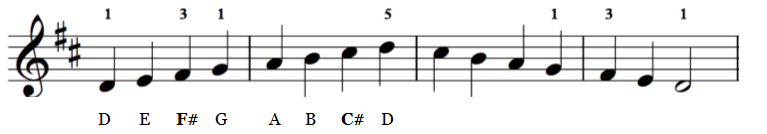 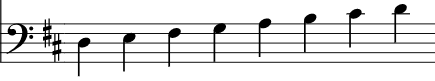 ‹#›
[Speaker Notes: Model how these create a chord - this is harmony]
1      2      3      4        5      6      7      8
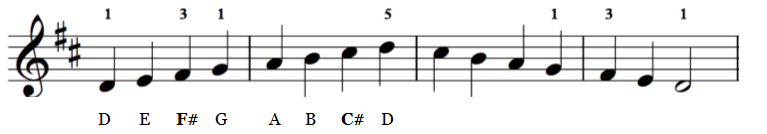 Root
3rd
5th
Octave
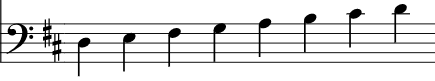 ‹#›
[Speaker Notes: Model how these create a chord - this is harmony]
Creating a bassline
When we create a bassline, it is easiest to start with the chords. Let’s borrow some chords from Pachelbel’s canon.
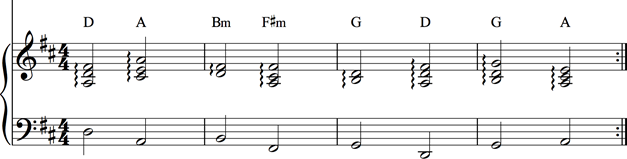 ‹#›
[Speaker Notes: Demonstrate]
Creating a chord sequence
Write down your chords in a grid and keep them safe.
You could have 4 chords repeated twice, or 8 chords.
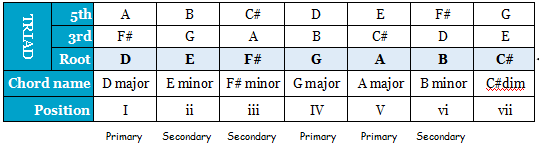 ‹#›
[Speaker Notes: PLEASE ADD BORDERS TO TABLE!
How do I add borders to table?]
Passing note quiz: find a passing note to help out these basslines!
Stretch: Write using notation
D  to  F#
G to B
D to A
A to F#
[Speaker Notes: Play a bass line and vary it for them to write list]
References
Slide [2] -[Noteflight]-[Naomi Charatan] - [Image of D major scale]
Slide [3] -[Noteflight]-[Naomi Charatan] - [Image of D major scale]
‹#›